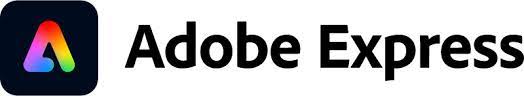 Adobe Expressで動画編集しよう
Adobe Expressにログインしよう
① 学習メニューの「総合」をタップ　→　◆動画編集　の　AdobeExpress　をタップ
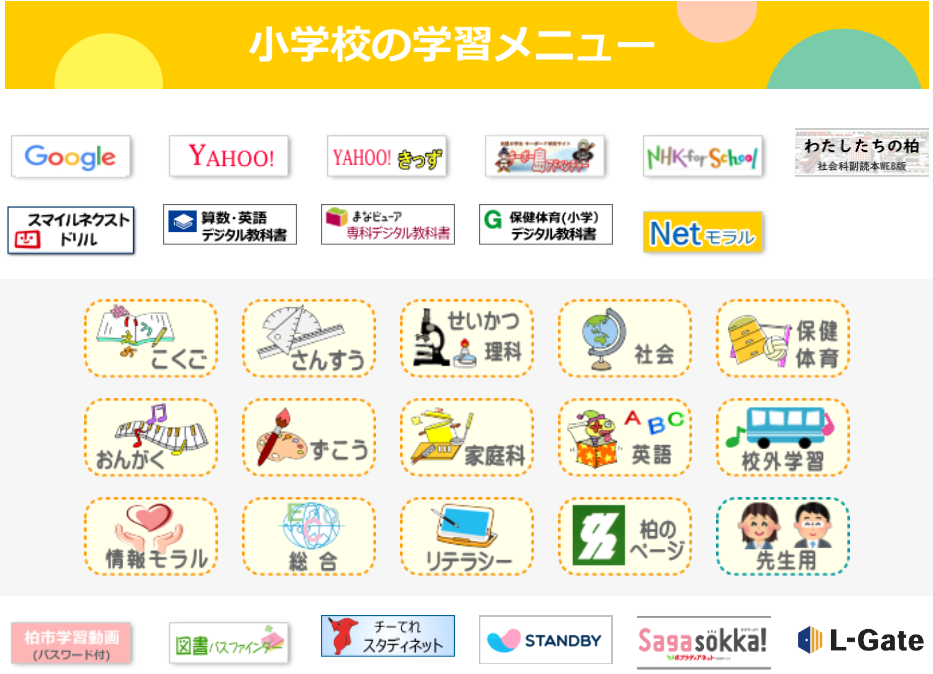 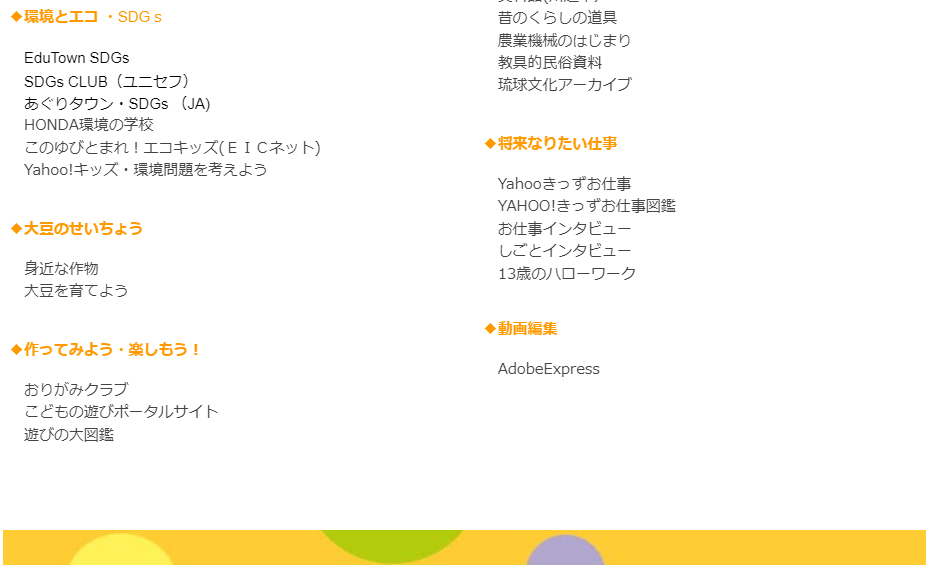 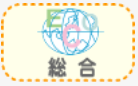 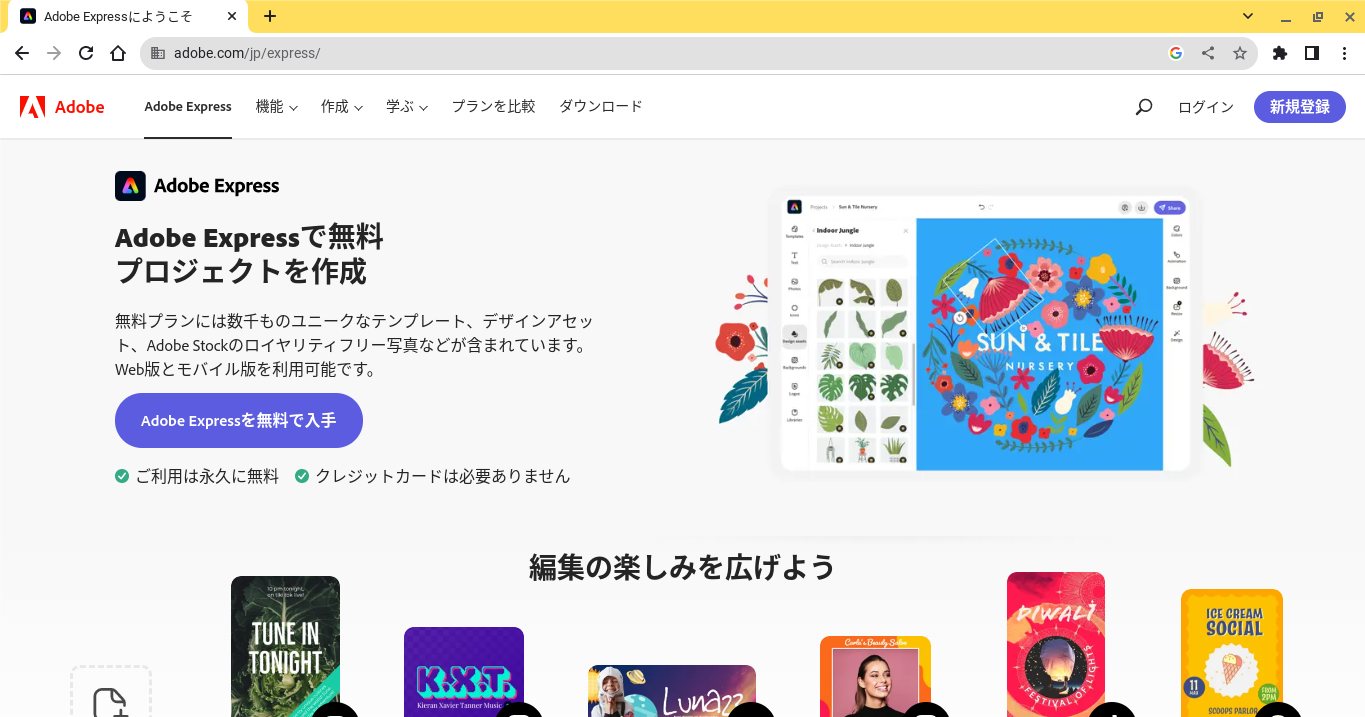 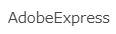 ② Adobe Expressが開いたら「ログイン」をタップ
Adobe Expressにログインしよう
③　「○○として続行」　が表示されたらタップ
すでにログインされている場合は
９点をタップ、「Adobe Express」を
アプリ一覧から選択
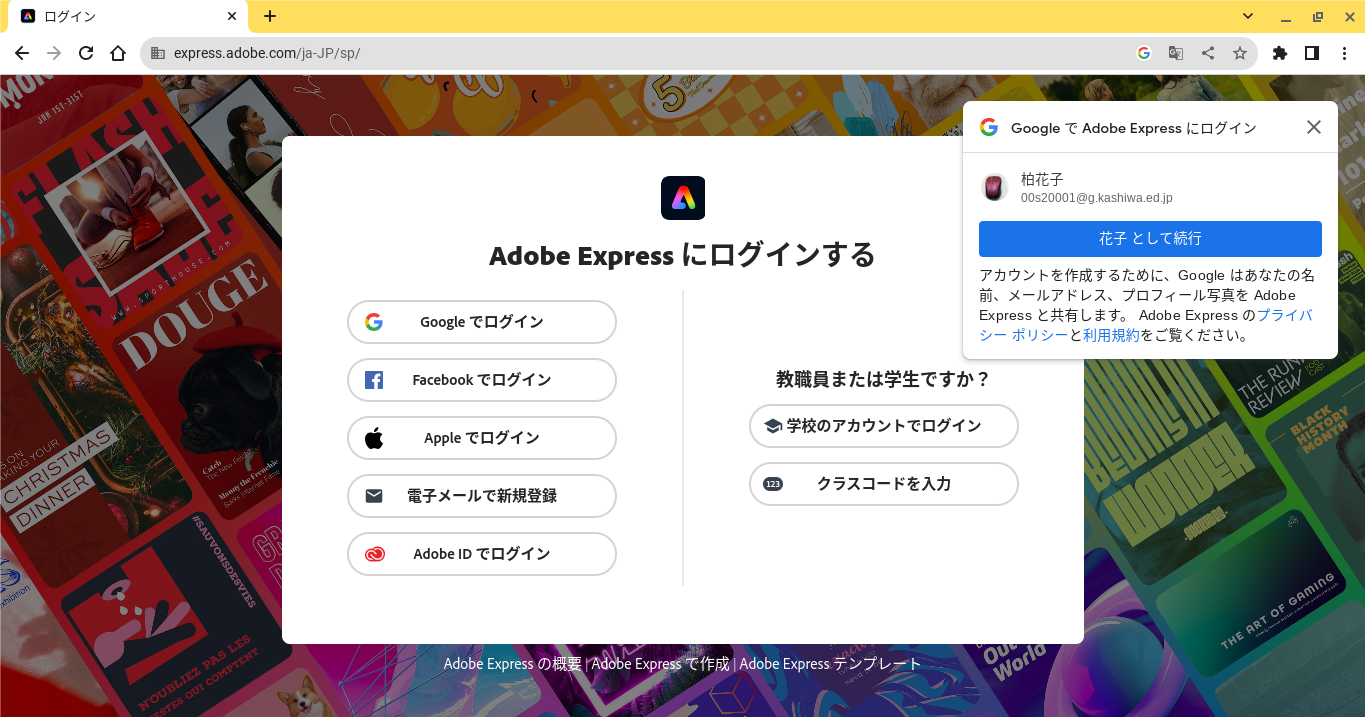 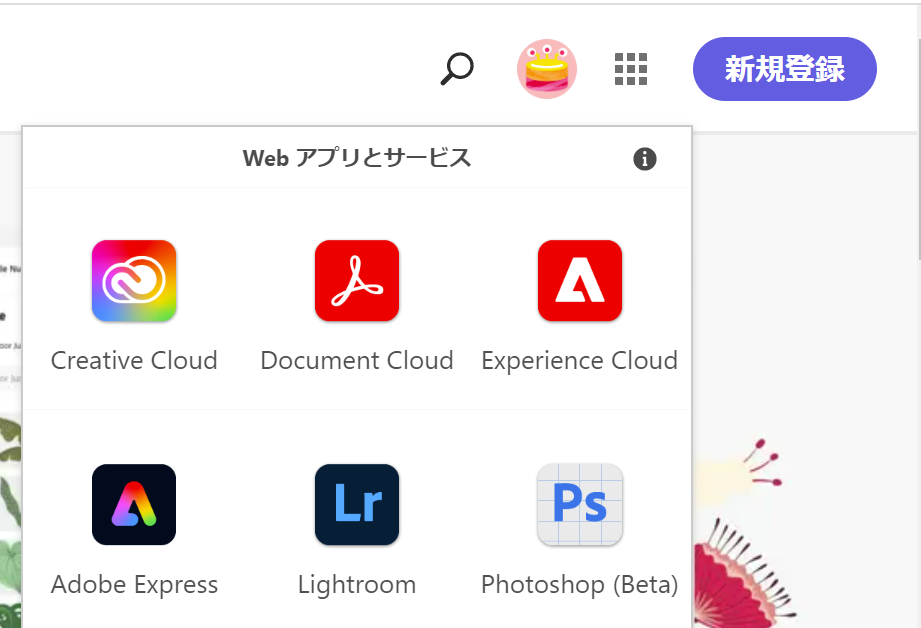 ビデオ編集をはじめよう
①　左上の　＋　をタップ
②　「ビデオ」　をタップ
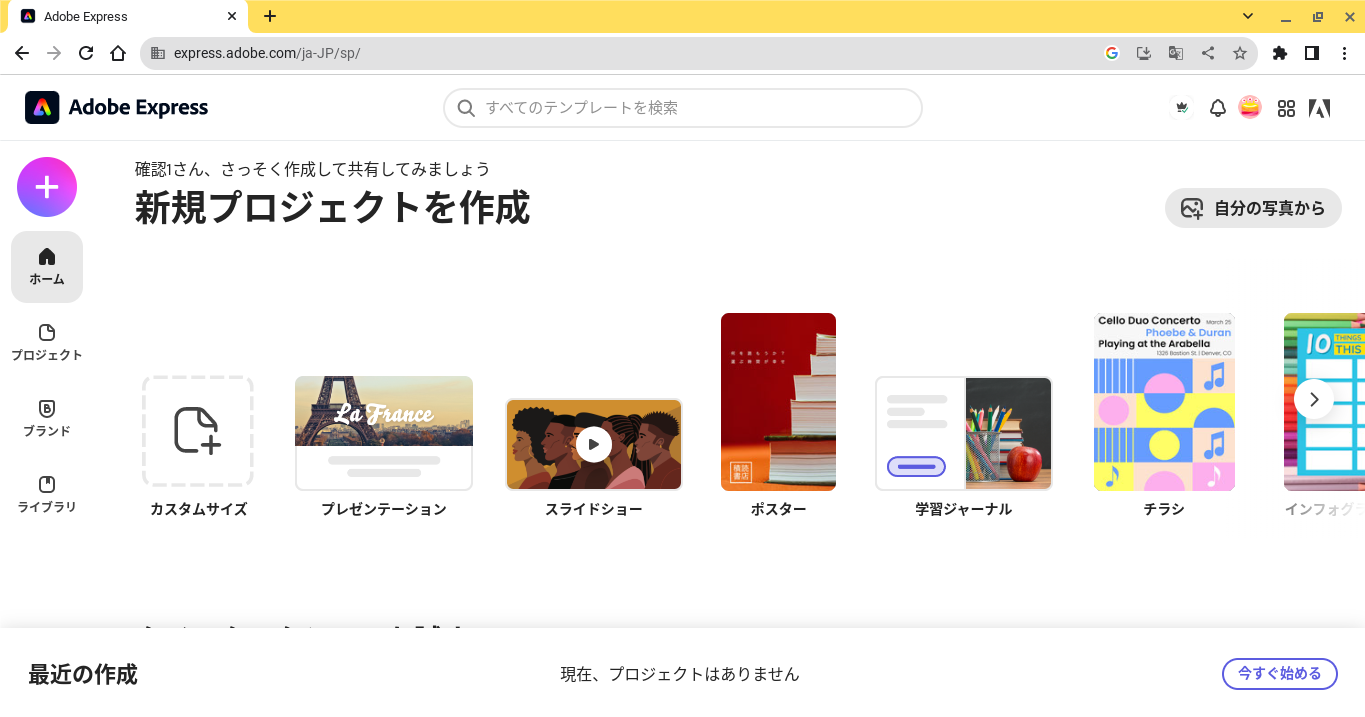 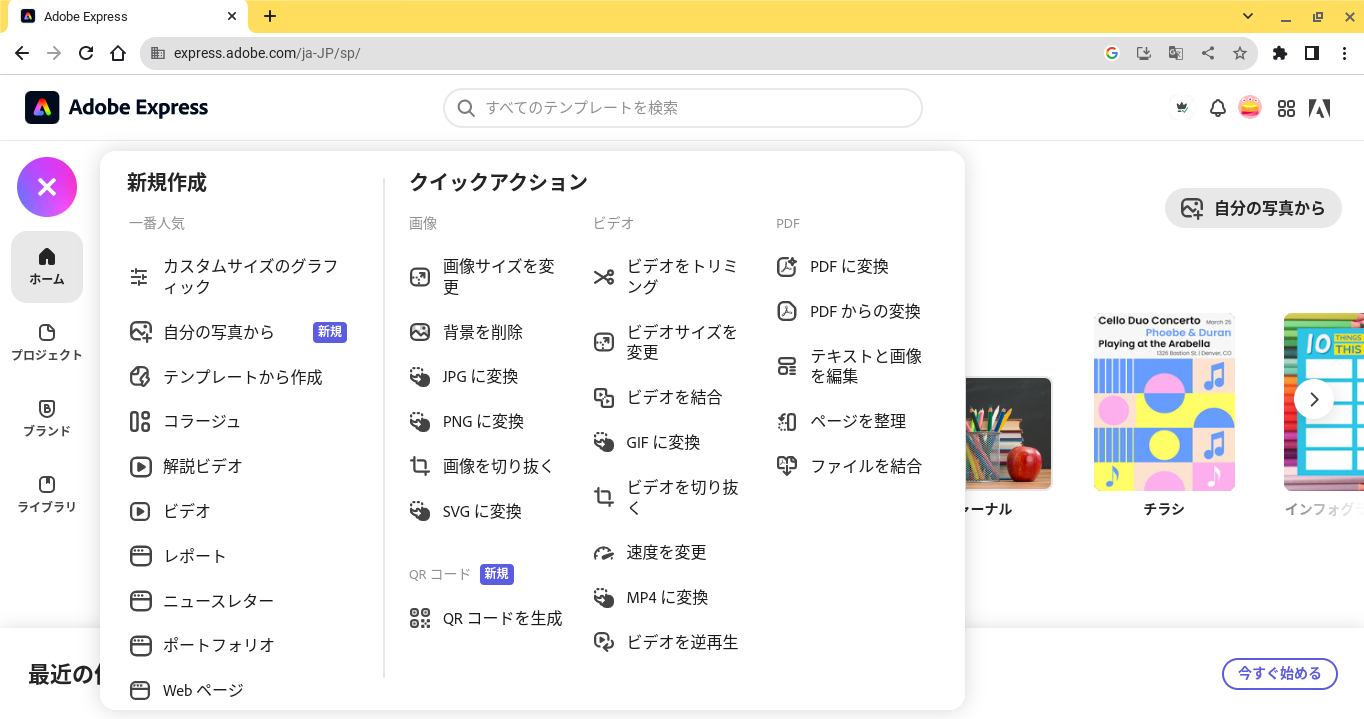 ③ ビデオのタイトルを入力して
　 「次へ」　をタップ
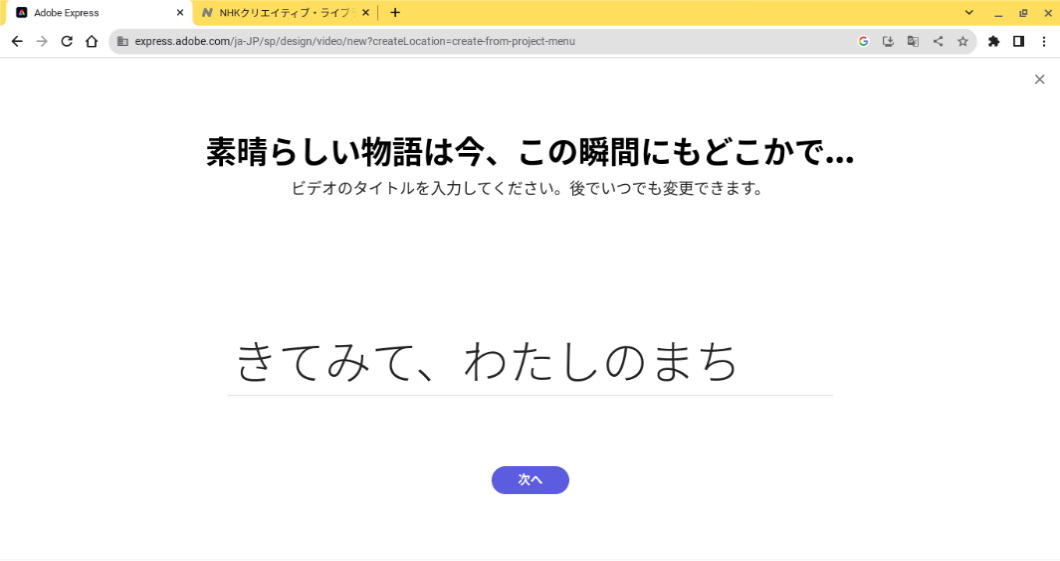 ④ 「最初から作成」をタップ
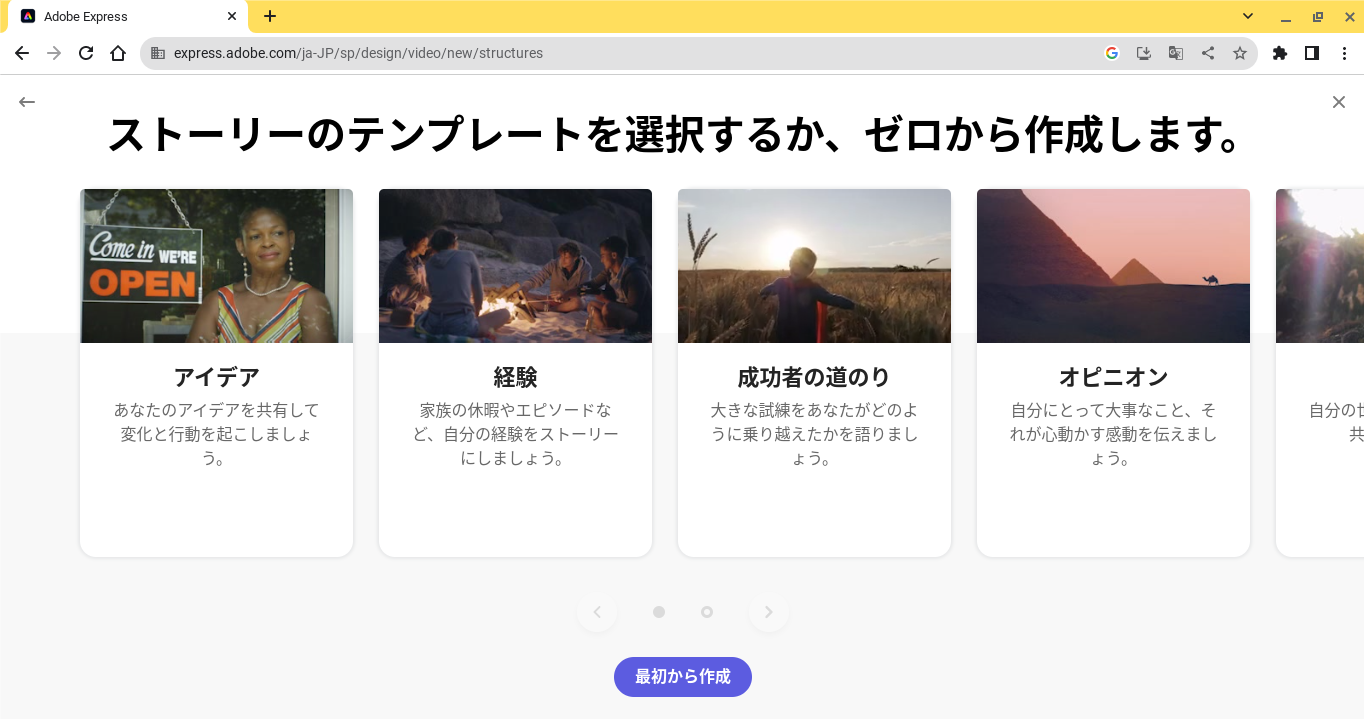 画面の説明
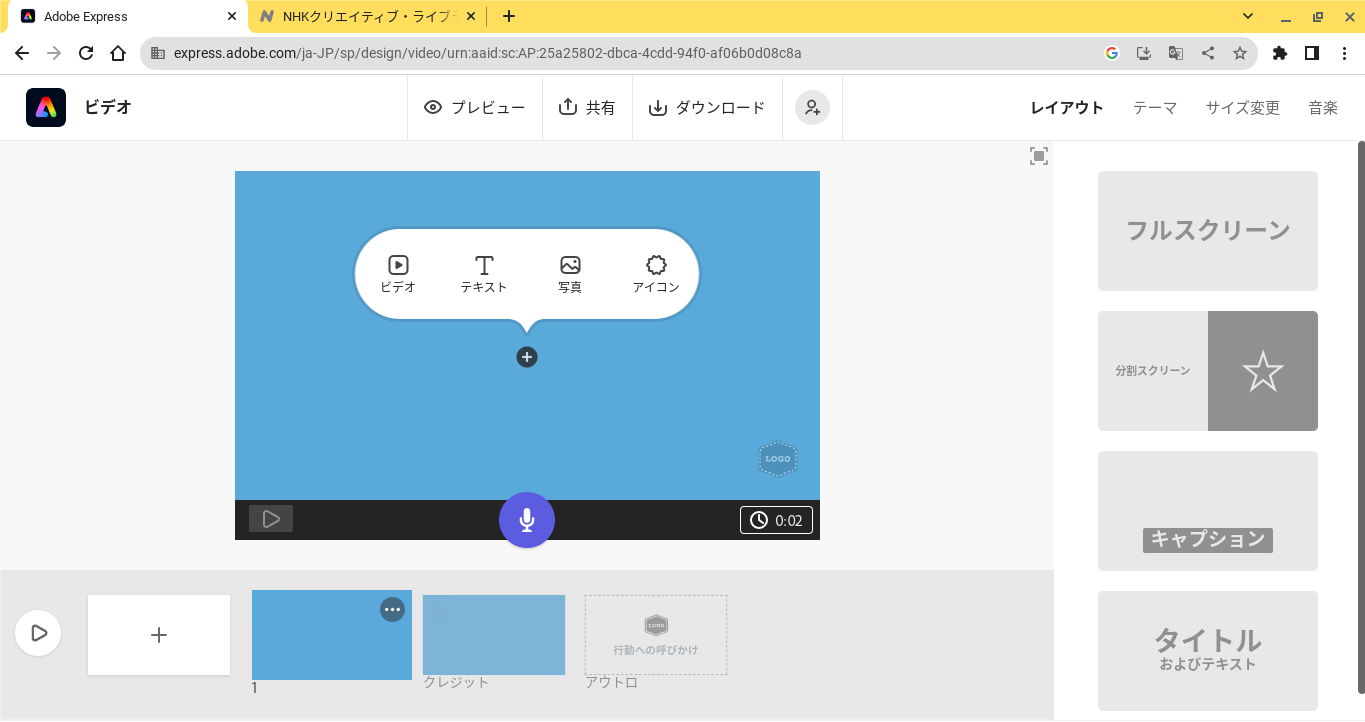 編集エリア
スライドに画像や動画を追加したり
テキストの挿入を行います
スライドエリア
画像や動画を挿入したスライドが表示され、
左から順に、流れていきます
順番の入れ替えや削除ができます
スライドに画像や動画を挿入して編集を行います
画像や動画を追加したいときは、＋　からスライドを増やします
表紙に画像を追加しよう
① 編集したいスライドをタップ　→　② 「＋」をタップして「写真」をタップ　→
③ 「写真をアップロード」をタップ　→　④ 写真を選択して「開く」をタップ
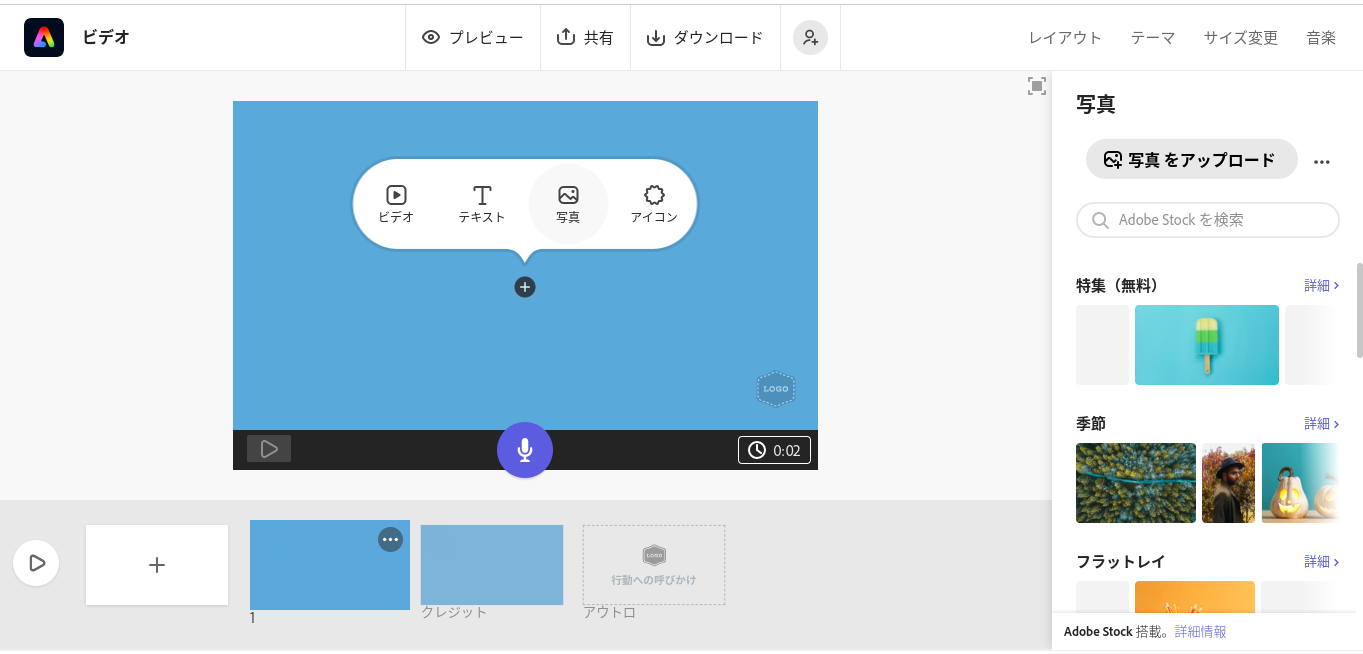 ③「写真をアップロード」をタップ
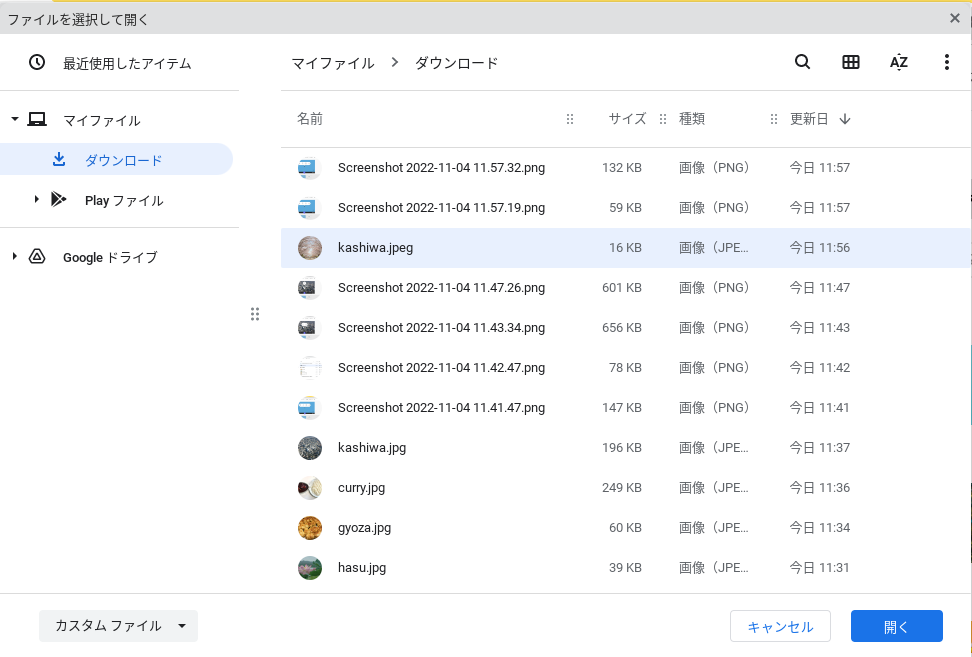 ②＋をタップ
　　「写真」をタップ
④写真を選択して「開く」をタップ
①編集したいスライドをタップ
テキスト（題名）を追加してみよう
①  「＋」をタップ　→　② T（テキスト）をタップ　→　③ 文字を入力
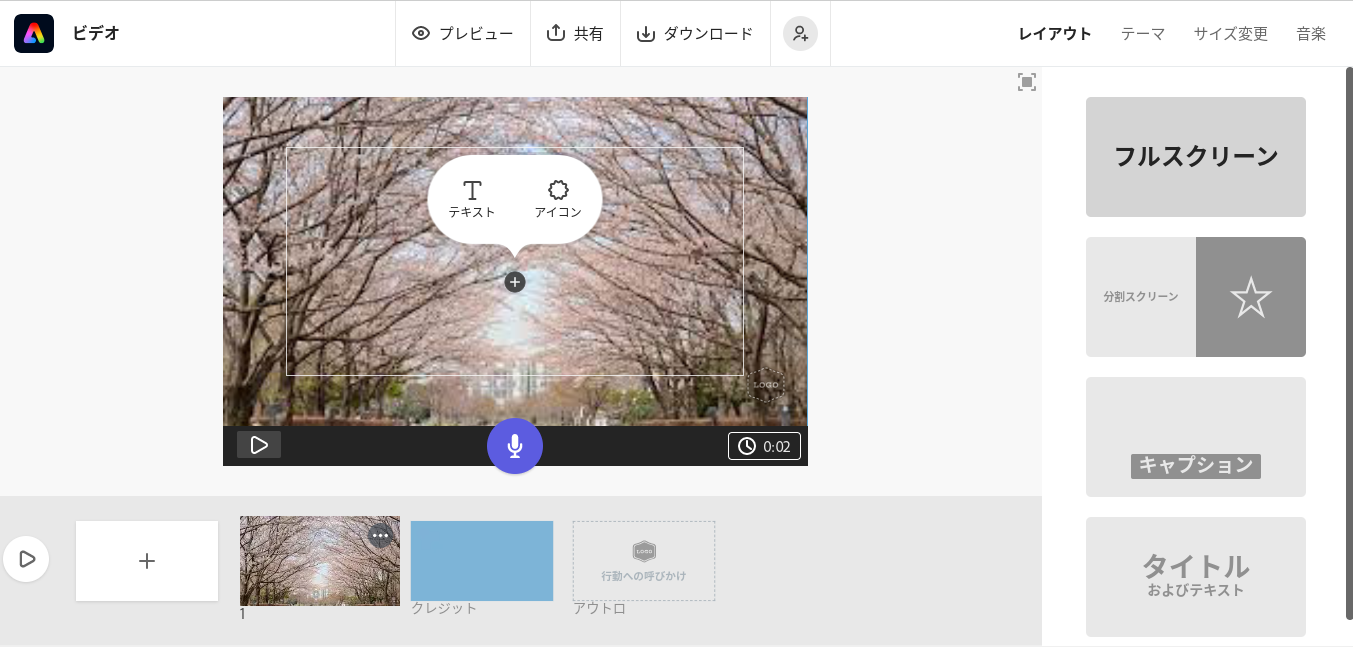 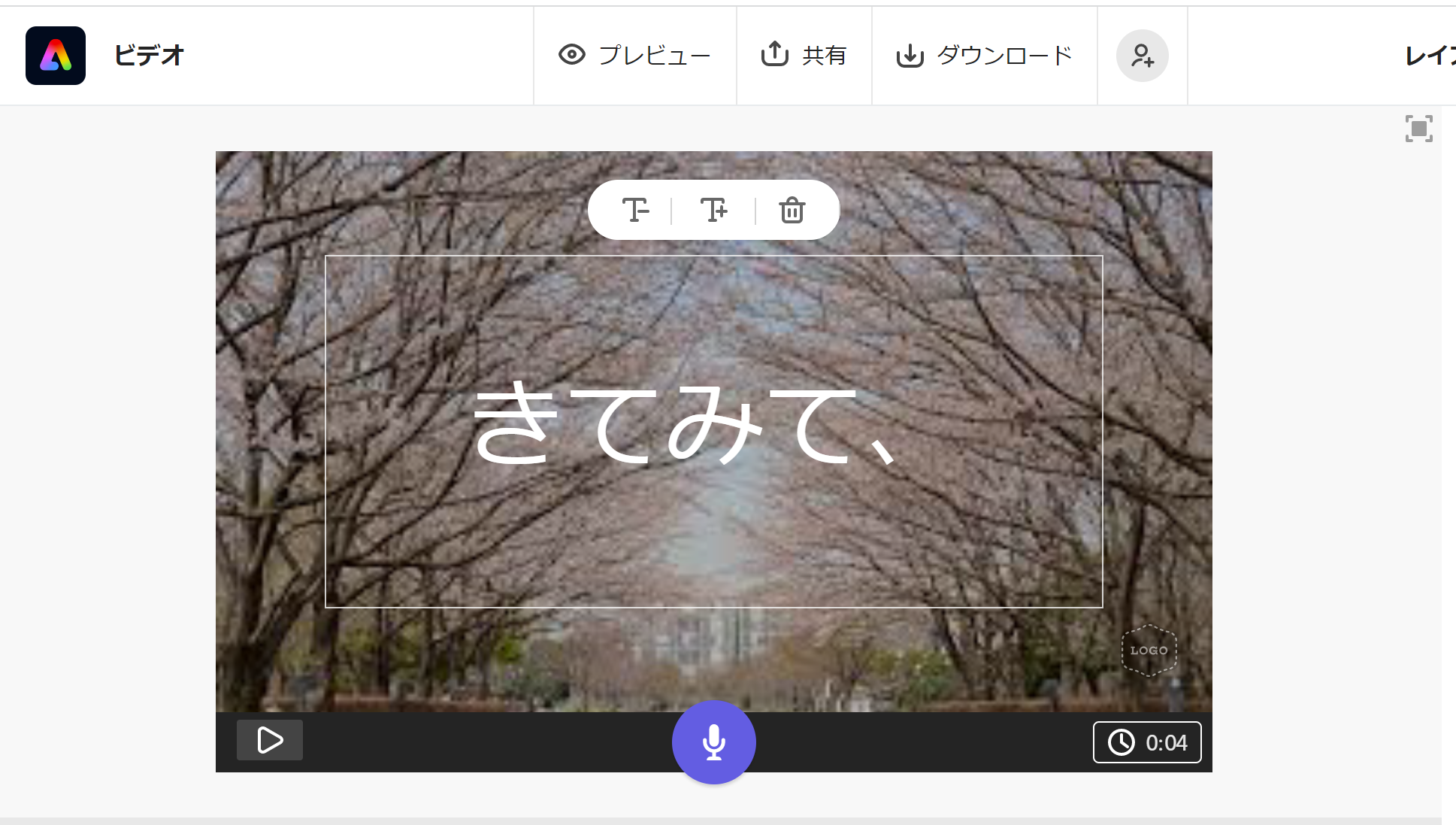 ②Tをタップ
③文字を入力
①＋をタップ
テキストを小さくする
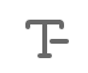 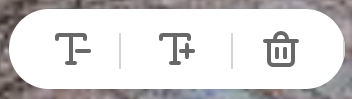 テキストを大きくする
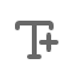 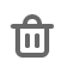 テキストを削除する
新しいスライドに、動画を追加しよう
① 「＋」をタップして新しいスライドを追加　→
② 新しいスライドが追加されるので、右にあるレイアウトから「キャプション」入りのものを選ぶ
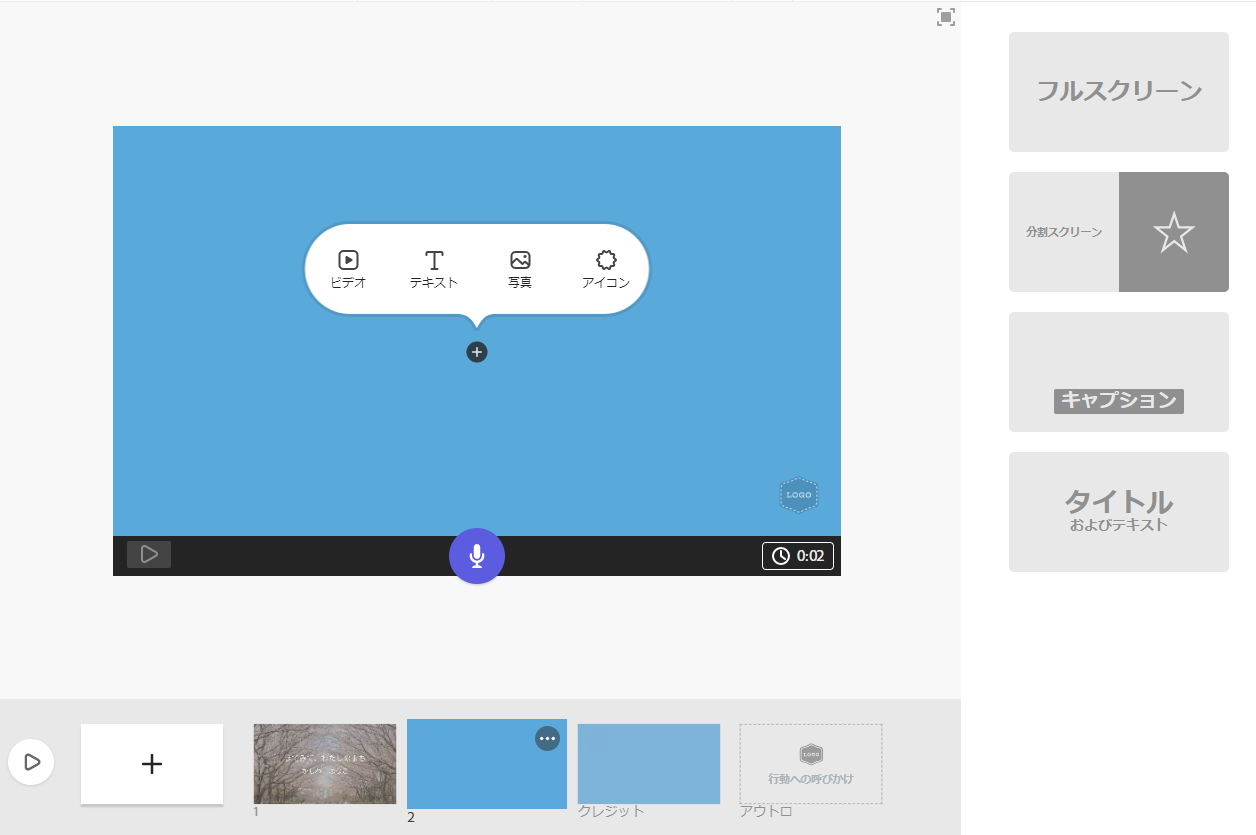 ←　②このレイアウトを選ぶ
①＋をタップ
新しいスライドが追加された
新しいスライドに、動画を追加しよう
③ ビデオをタップ　→　④ 動画を選択して「開く」をタップ　→　⑤ ビデオの編集画面が開く
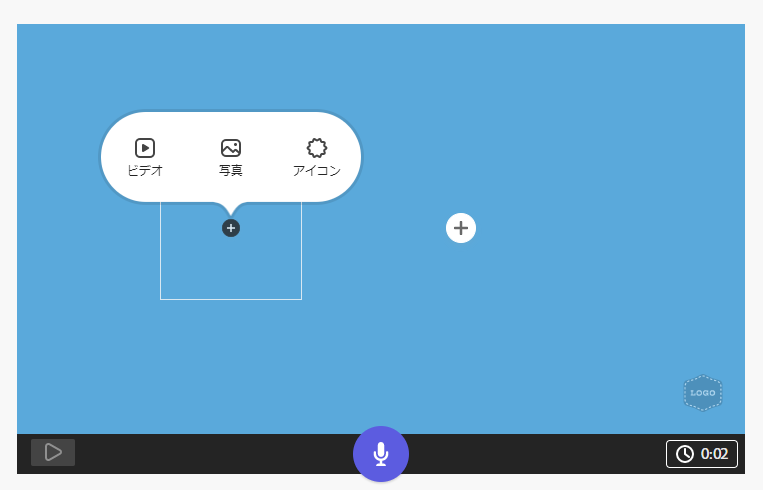 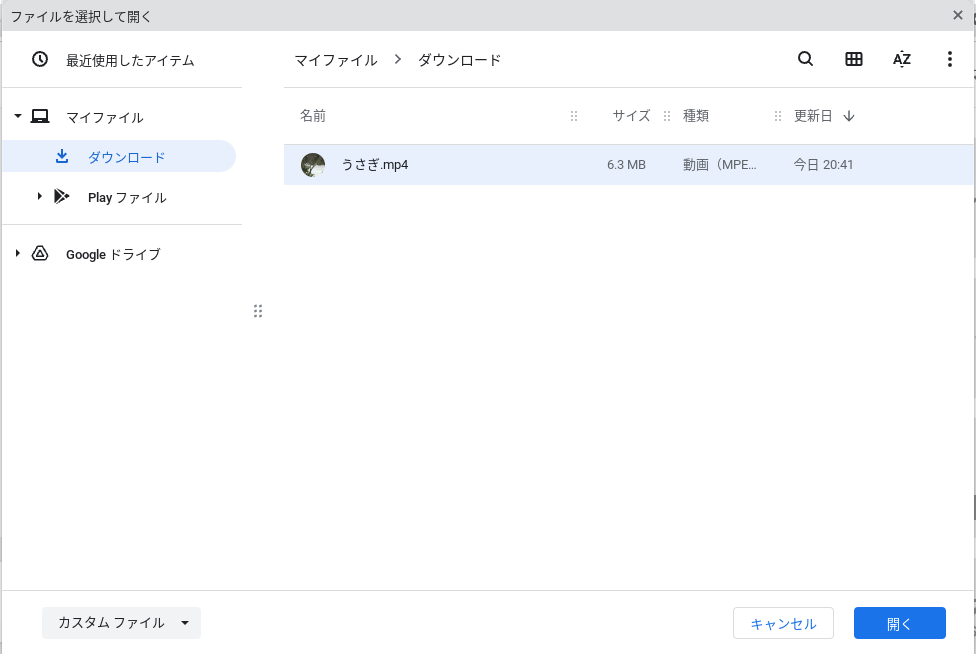 ④ 動画を選択して
　  「開く」をタップ
③ ビデオをタップ
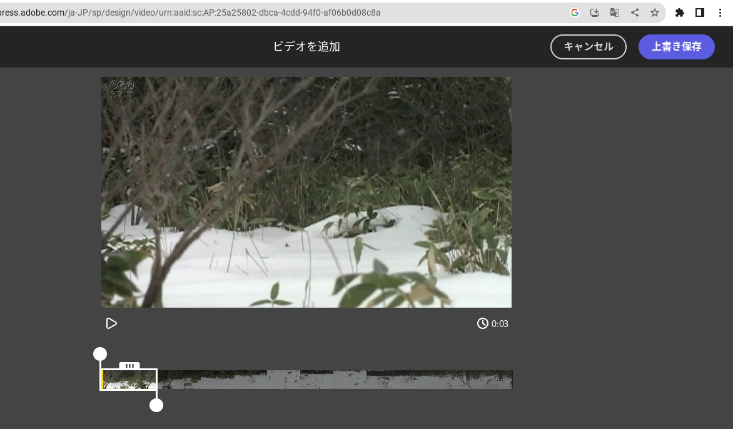 ⑤ ビデオの編集画面が開く
新しいスライドに、動画を追加しよう
動画の開始を
決めます
⑥ 取り込みたい部分を選択して、「上書き保存」をタップ
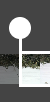 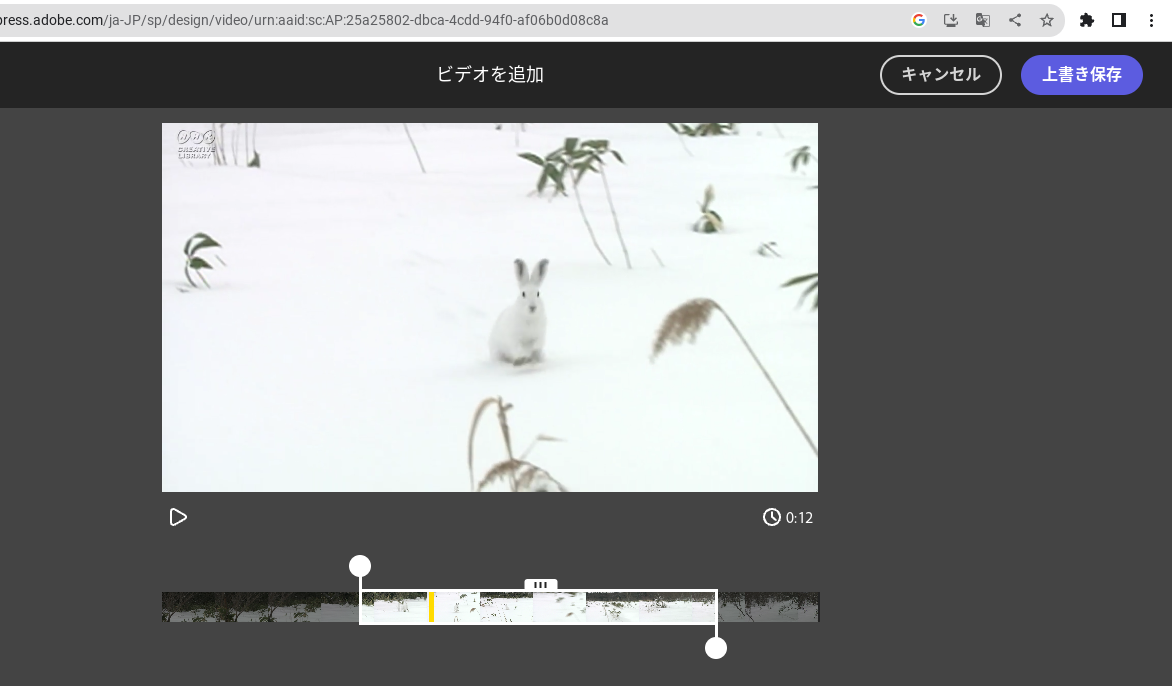 動画の終了を
決めます
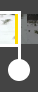 ⑥上書き保存をタップ
切り取り範囲を移動します
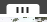 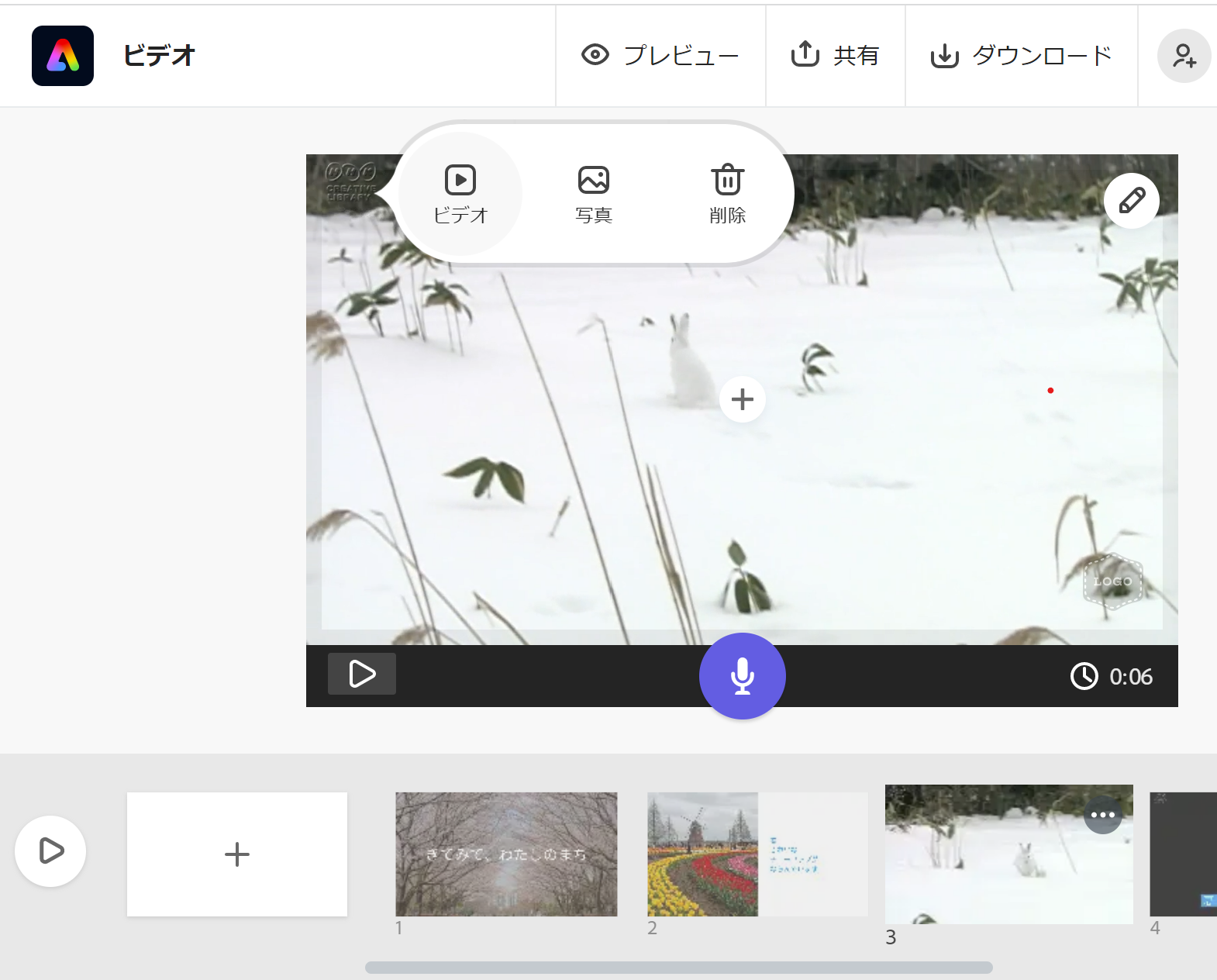 黄色い線：再生ヘッド
この位置の画像が上の
プレビュー画面に表示される
残される部分
カットされる部分
カットされる部分
動画にテキスト（キャプション）を追加しよう
① 「＋」をタップ　→　②  テキストを入力
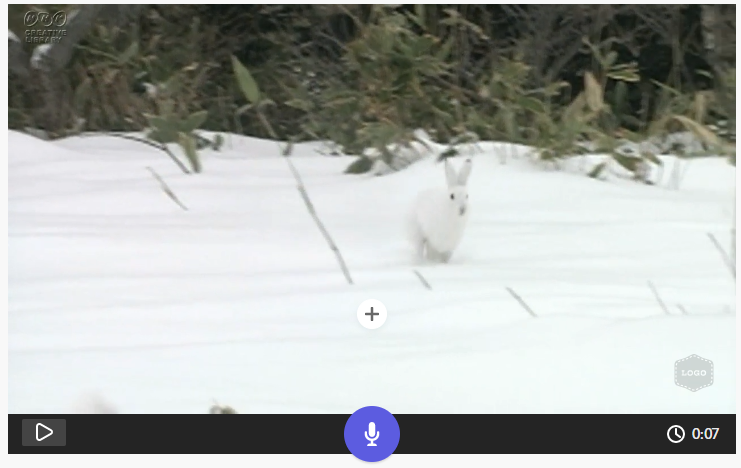 ② テキストを入力
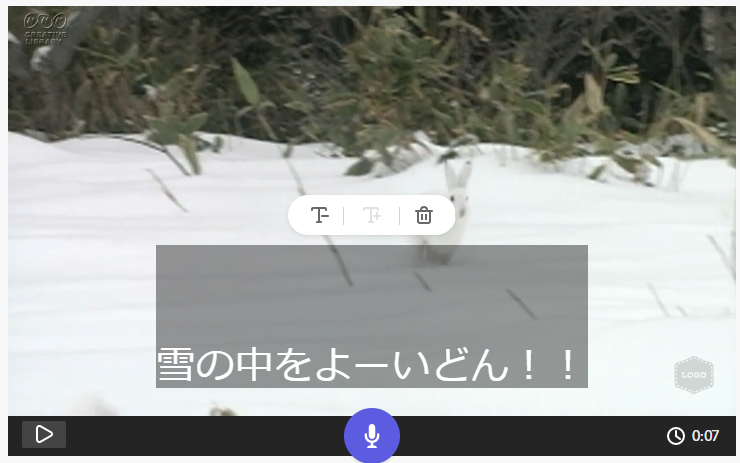 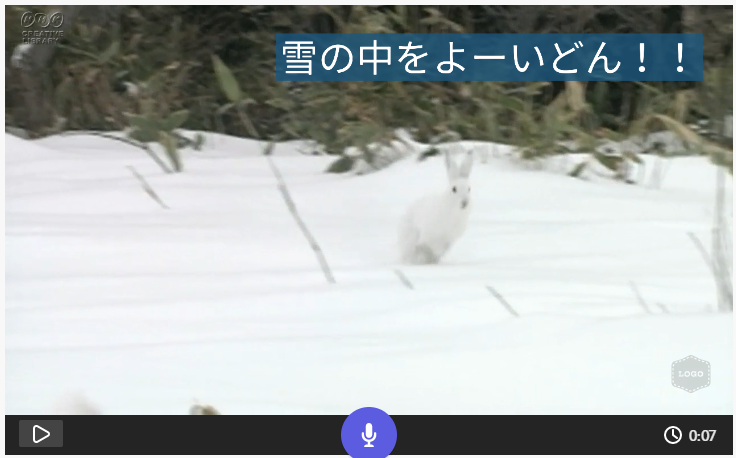 ① 「＋」をタップ
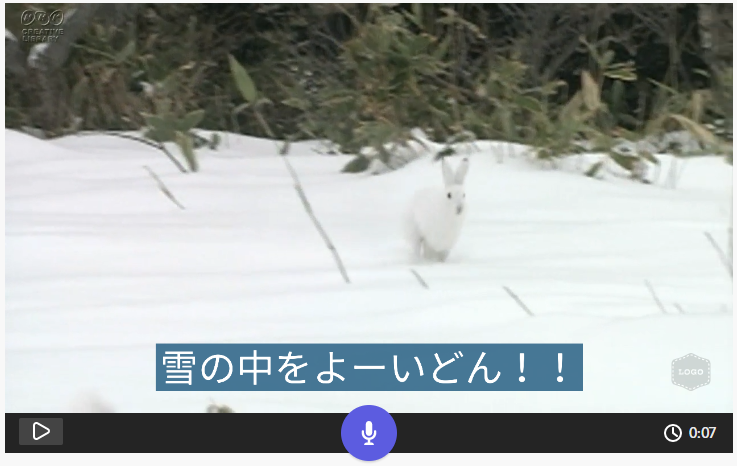 入力後、テキストの位置を
移動することができます
テーマと音楽を決めてみよう（ビデオ全体に設定されます）
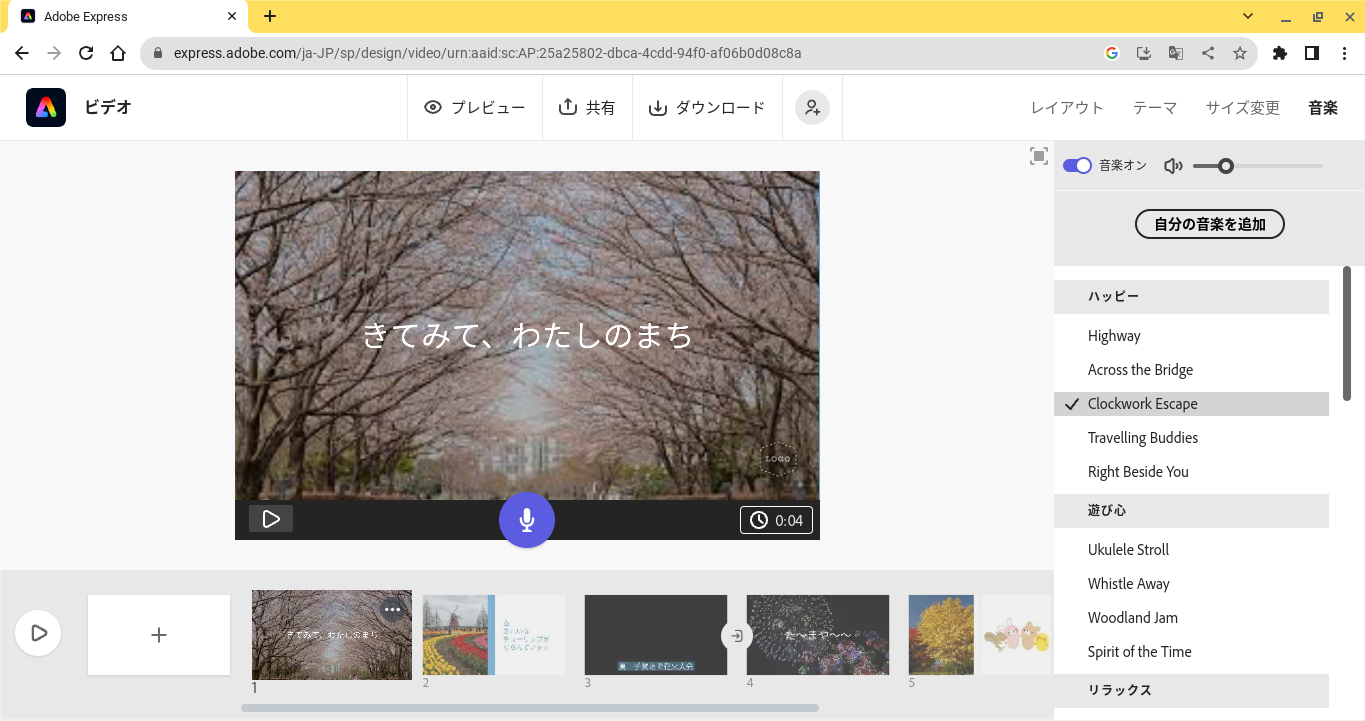 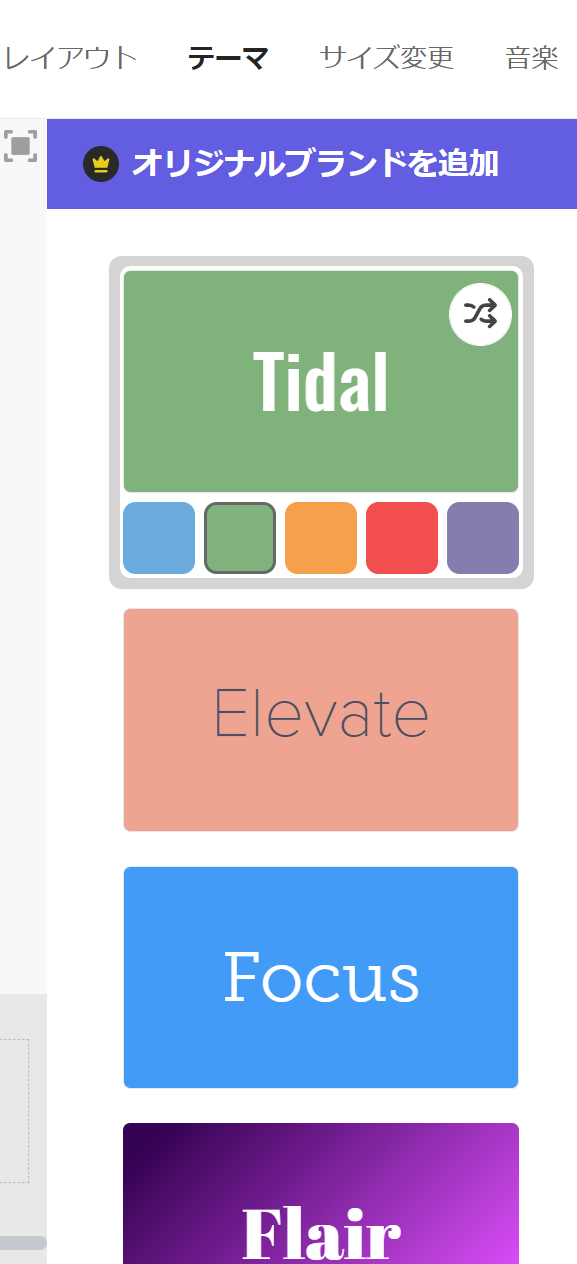 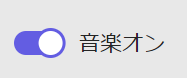 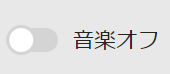 テーマにより
フォントや色
画面の切り替えが
変わります
音楽を流すか、流さないかを選択します
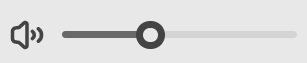 音量を調節します
左：小　　　右：大
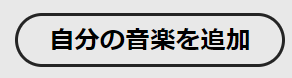 自分で用意した音楽を
追加します
用意された音楽を
つけることができます
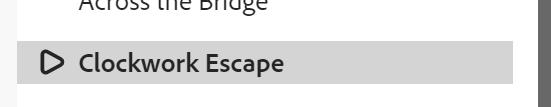 試しに聴くことができます
完成したビデオをプレビューしよう
①プレビューをタップ
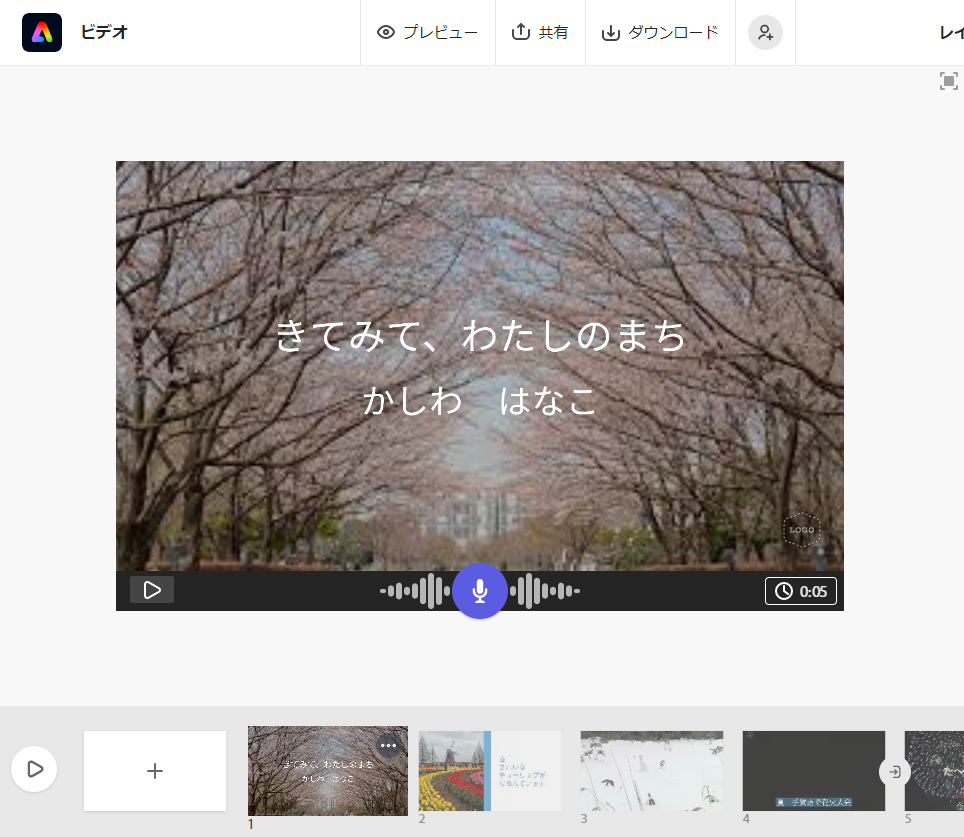 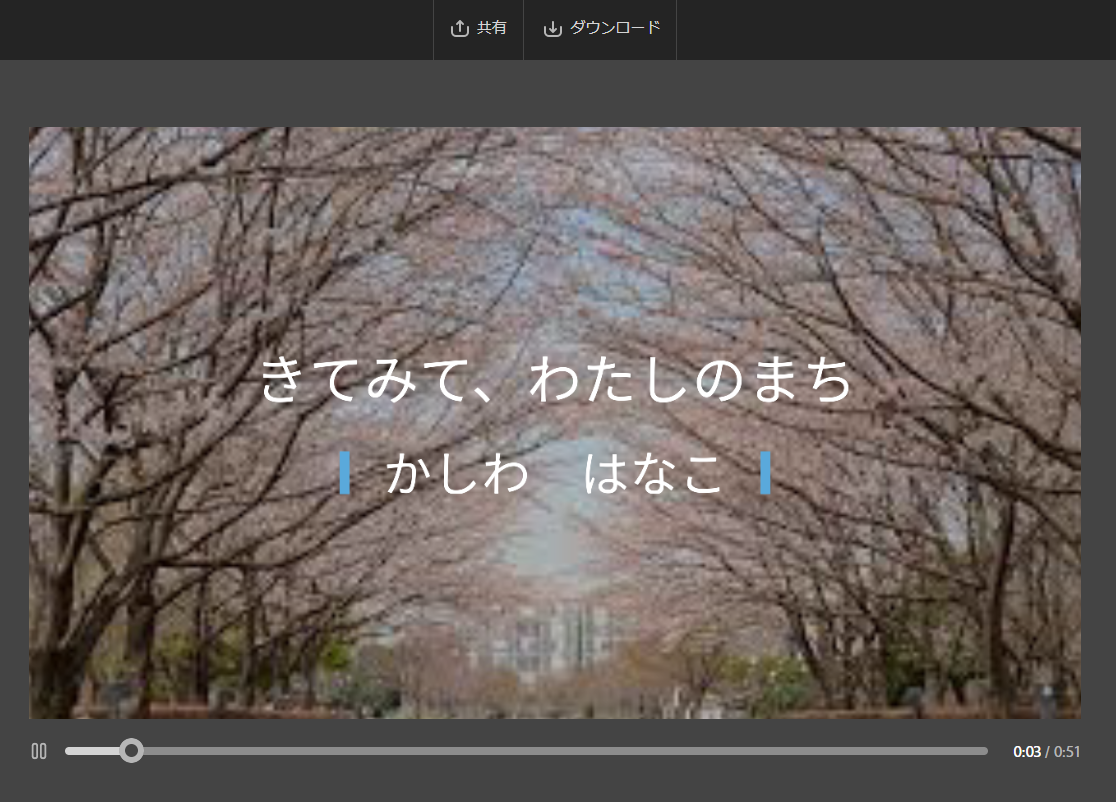 動画を保存しよう
① 「ダウンロード」をタップして待つ
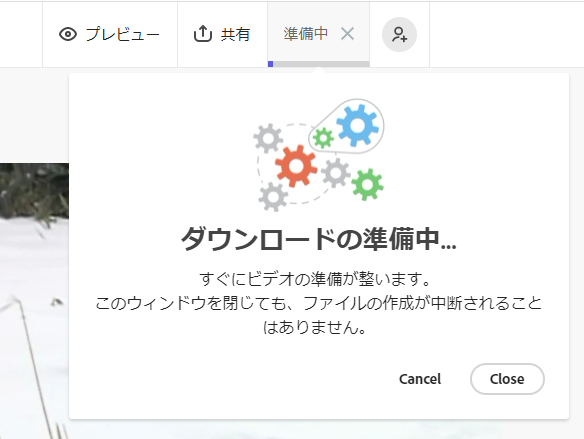 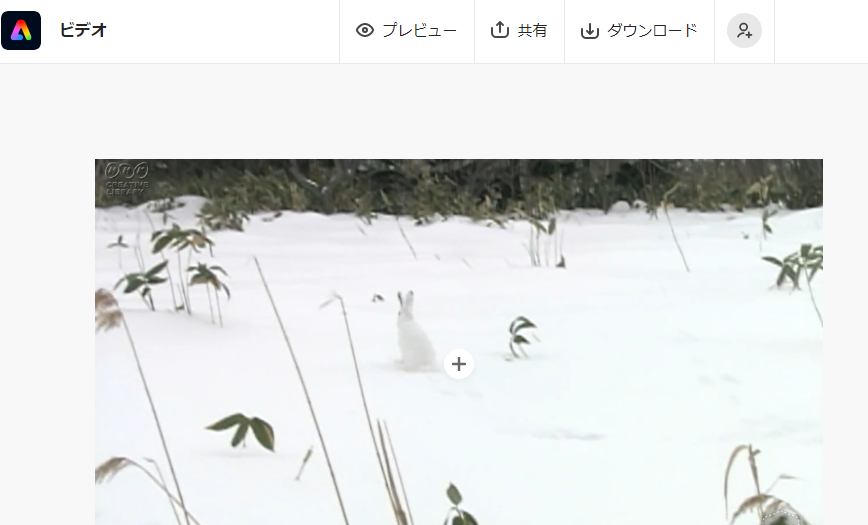 ③ 「保存」をタップ
② 「ダウンロード」をタップ
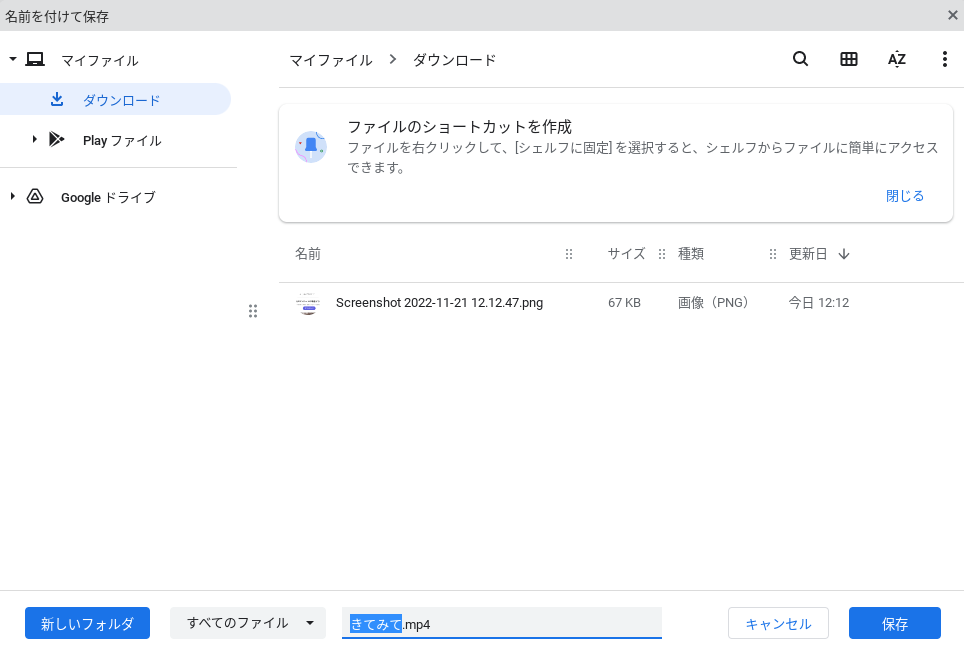 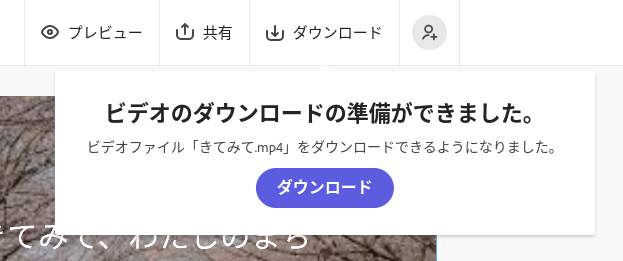 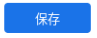 Chromebookに
mp4ファイルとして
ダウンロードできます。